Департамент образования и науки города Москвы



Государственное бюджетное
 
общеобразовательное учреждение Школа № 878
Рейтинг вклада школ Москвы
 в качественное образование 
по итогам 2018/2019 учебного года
170 -220 место
Директор школы                                                          Сысоева Людмила Анатольевна
«E pluribus  unum» - из многих – единое
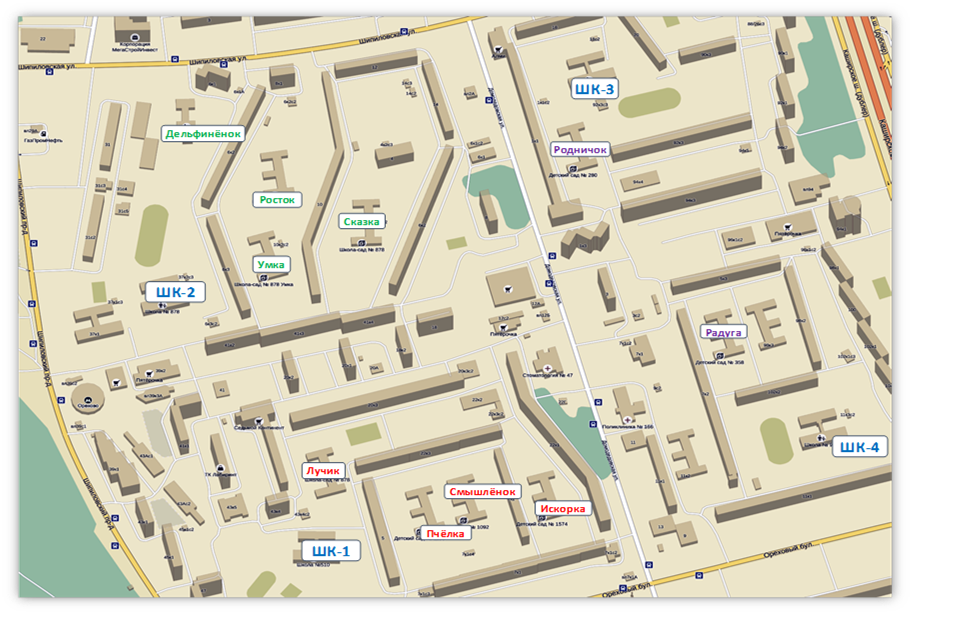 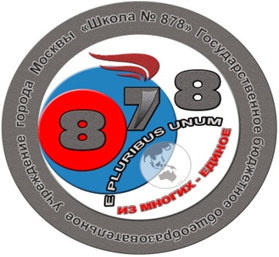 Результативность ГБОУ Школа № 878
Охват  
дополнительным
образованием
Результаты ЕГЭ
220 баллов и выше
Рейтинг
Контингент
29%
418,166 баллов
2019
 год
2019
 год
26 %
173 балла
2018 год
2018 год
Всероссийский физкультурно-спортивный комплекс 
«Готов к труду и обороне»
Независимая диагностика учителей
Учителя, получающие
 городскую доплату
42%
155
54%
ЕГЭ
ГТО
МЭШ
97%
56 %
235
Олимпиады
«Не прервётся связь поколений»
2018г. - 4 победителя, 
 8  призёров 
«Музеи. Парки. Усадьбы»
2018г. – 53 команды победителей и призёров
2019г. – 77 команд победителей и призёров
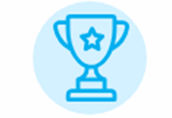 Кадетский класс 
(5 классов – 137 чел.)
2019 г. - 19 место  
из 165 школ, реализующих проект «Кадетский класс в московской школе»





Инженерный класс  
(1 класс - 28 чел.)
Победитель конкурса
«Мои достижения в моём городе»
2 призёра - конференции «Инженеры будущего»
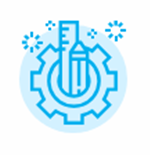 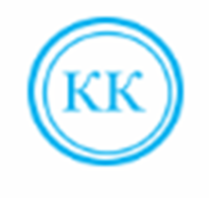 Профессиональное 
обучение  без границ
2018г. – 61 свидетельство
2019г. – 88 чел. осваивают специальности в колледжах
Участие в 
профессиональных
 конкурсах
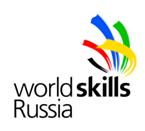 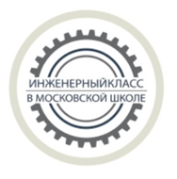 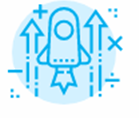 2 призёра, 2 победителя 
регионального тура, 
2 чел. входят в состав сборной команды Москвы
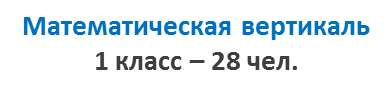 коман
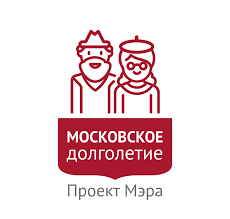 Участие обучающихся
 в  других конкурсах
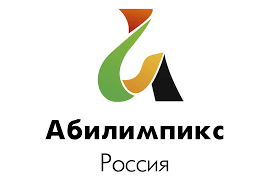 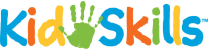 93 - человека